ФРАНКО Іван Якович
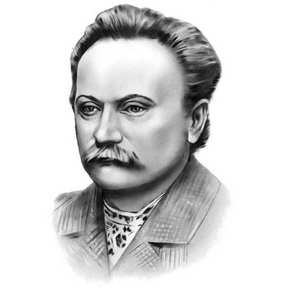 27 серпня 1856 
с. Нагуєвичі Дрогобицького повіту
— 28 травня 1916
Львів
"...ми мусимо навчитися чути себе українцями
— не галицькими, не буковинськими українцями,
а українцями без офіціальних кордонів"
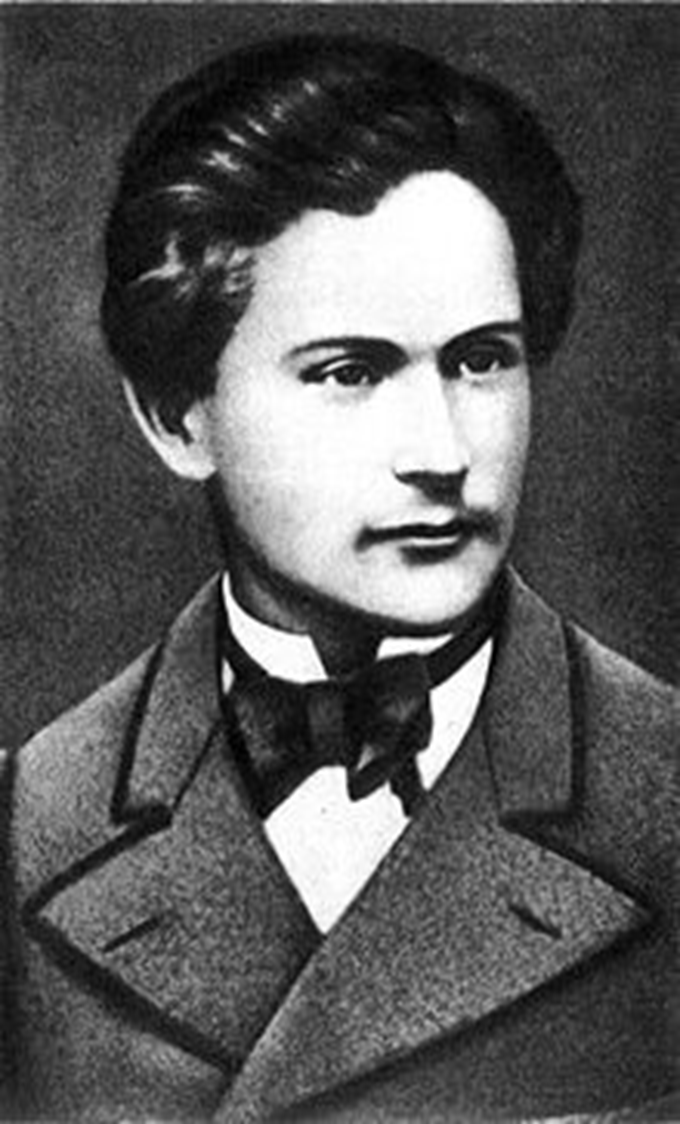 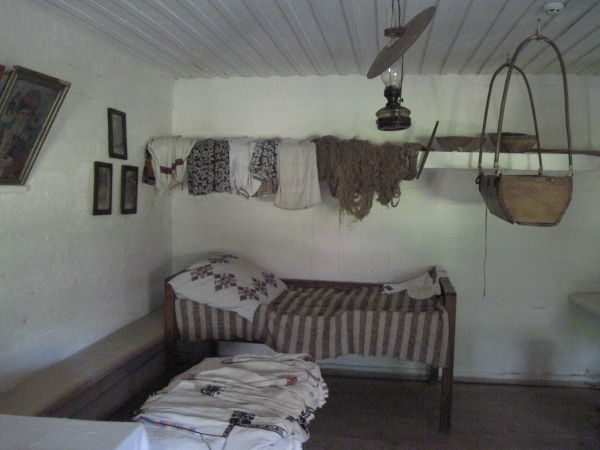 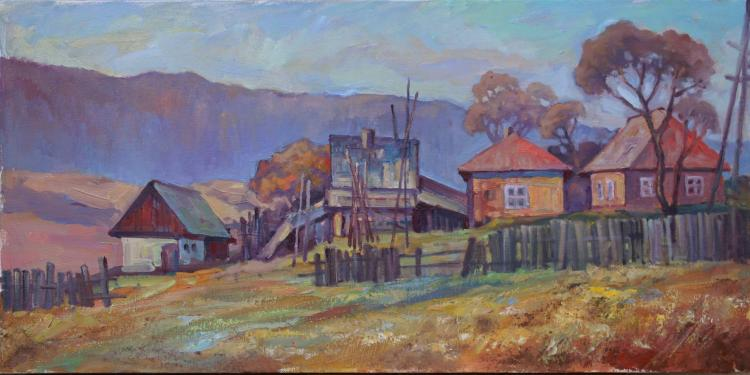 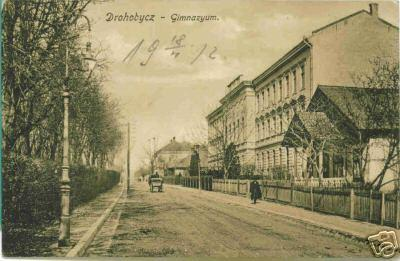